HỌC TẬP THỜI COVID 19
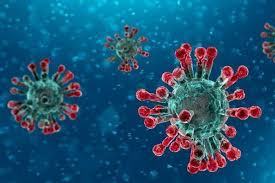 C
- Chăm rèn thể lực.
O
- Online học bài.
V
- Vệ sinh đúng cách.
I
- Ít tụ tập chơi.
D
- Đừng đọc tin giả.
1. Hệ thống lại các vấn đề thành nhiều nhánh chính, rồi từ các nhánh sẽ triển khai thành những ý nhỏ phân theo từng cấp độ.
1. Hệ thống lại các vấn đề thành nhiều nhánh chính, rồi từ các nhánh sẽ triển khai thành những ý nhỏ phân theo từng cấp độ.
3. Xâu chuỗi những sự kiện có liên quan với nhau thành một vấn đề.
2. Chọn những từ khóa đặc biệt
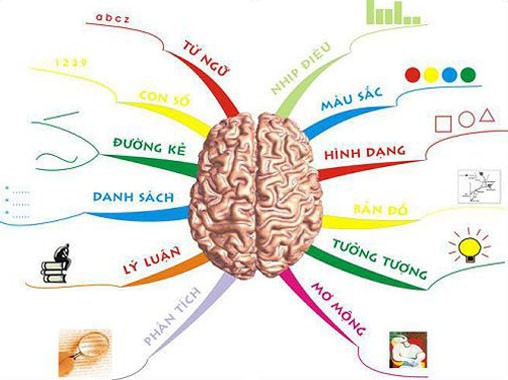 Phần mềm vẽ sơ đồ tư duy onlinehttps://www.mindmeister.com
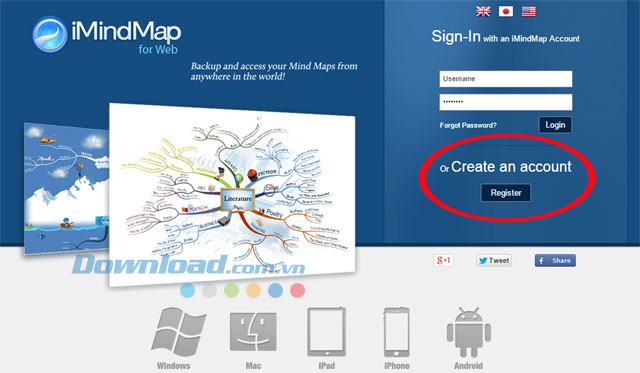 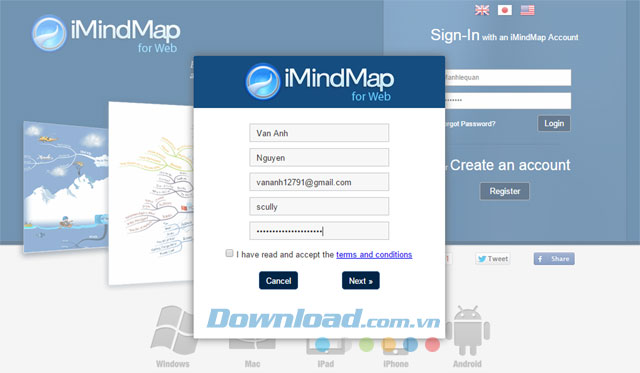